19
1
المحاضرة التاسعة عشرة
م. د. قيس عبدالله أحمد
اقسام الوقــف
الوقف ينقسم إلى أربعة أقسام هي:
أولاً ــ  الوقف التام:
2
" هو الذي لا يتعلق بشيء من بعده لفظاً ولامعنى "(1).
	أو " هو الذي يحسن الوقوف عليه والابتداء بما بعده "(2)، نحو الوقوف على كلمة ﱡ ﱫ ﱠ في قوله تعالى: ﱡ ﱣ ﱤ ﱥ ﱦ ﱧﱨ ﱩ  ﱪ ﱫ ﱠ ، البقرة: 5. وأكثر ما يكون عند رؤوس الآيات، وآخر كل قصة ومن علامات الوقف التام الإبتداء بالاستفهام، أو الابتداء بـ (ياء) النداء، أو بفعل الأمر، أو بـ (لام القسم).

(1)   التجويد وآداب التلاوة: 53.
(2)   فن التجويد: 82.
ثانياً ــ  الوقف الكافي:
" وهو الوقف على ما يتعلق به ما بعده معنى لا لفظاً "(3). 
كالوقوف على: ﱡﱒ ﱓ ﱔ ﱠ، البقرة:3، وكذلك على:ﱡ ﱨ ﱩ ﱪ ﱫ ﱠ ، البقرة: 9.

(3)   فن التجويد: 83.
ثالثا ــ  الوقف الحسن
3
" وهو الوقف على ما يتعلق به ما بعده لفظاً ومعنىً، ولكنه أفاد معنىً مقصوداً "(1).
 أو " هو الذي يحسن الوقوف عليه ولا يحسن الابتداء بما بعده، لتعلقه به في اللفظ والمعنى "(2)، كالوقف على  ﱡﱁ ﱂ ﱠ أو على ﱡﱆ ﱇ ﱠ ، فهو حسن لأن المراد من ذلك مفهوم، ولكن لايحسن الابتداء بـ ﱡﱃ ﱄ ﱠ أو بـ ﱡﱈ ﱉ ﱠ لتعلقّه لفظاً إذ هو (مجرور) ولا يبدأ عامة القرّاء بالجار والمجرور لأن الابتداء بالمجرور القبيح(3). وعلامته: (صلى).

(1)   فن التجويد: 83.
(2)   التجويد وآداب التلاوة: 54.
(3)   ينظر: المصدر نفسه: 54.
رابعا- الوقف القبيح
4
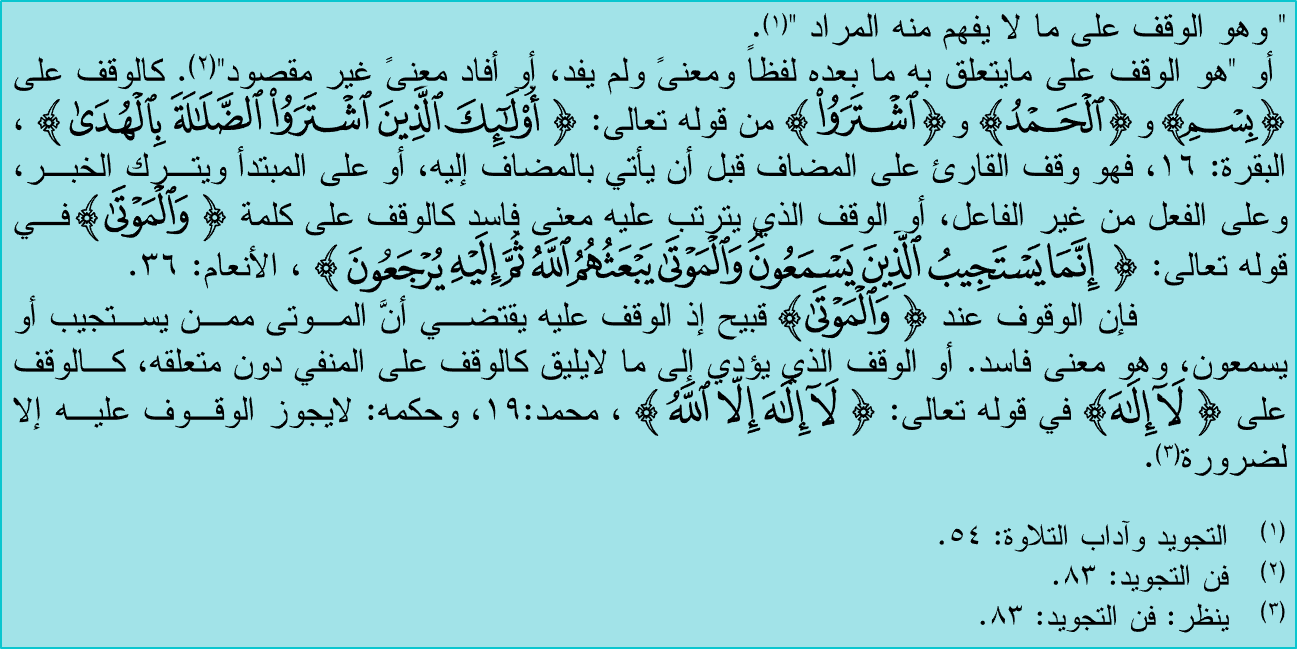